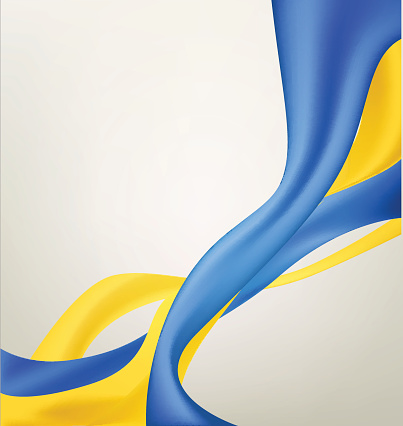 Вірші 
про козаків для дітей
Підготувала :
 Жижій О.В.
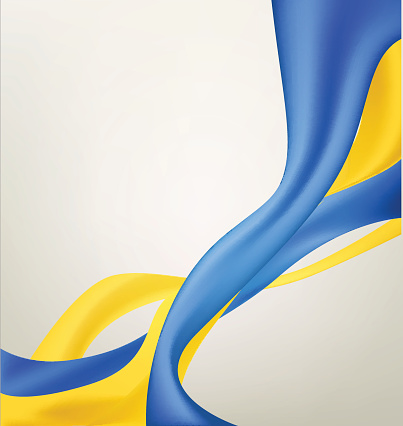 Козацька пісня в серці лине,Хоч вже давно пройшли віки,Ви зберегли нам Україну,Навіки славні козаки!
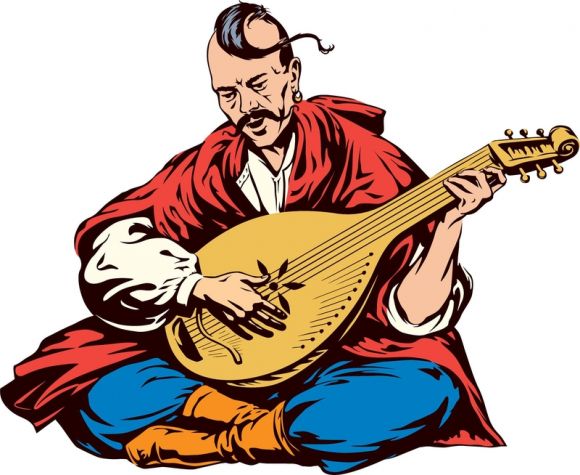 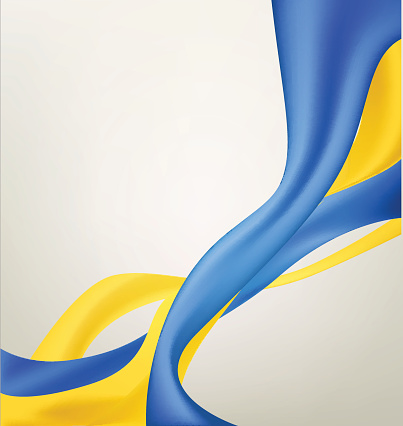 Рідна наша Україно,Не дам впасти на коліна,Захищу від злих атак,Недарма ж бо я козак.
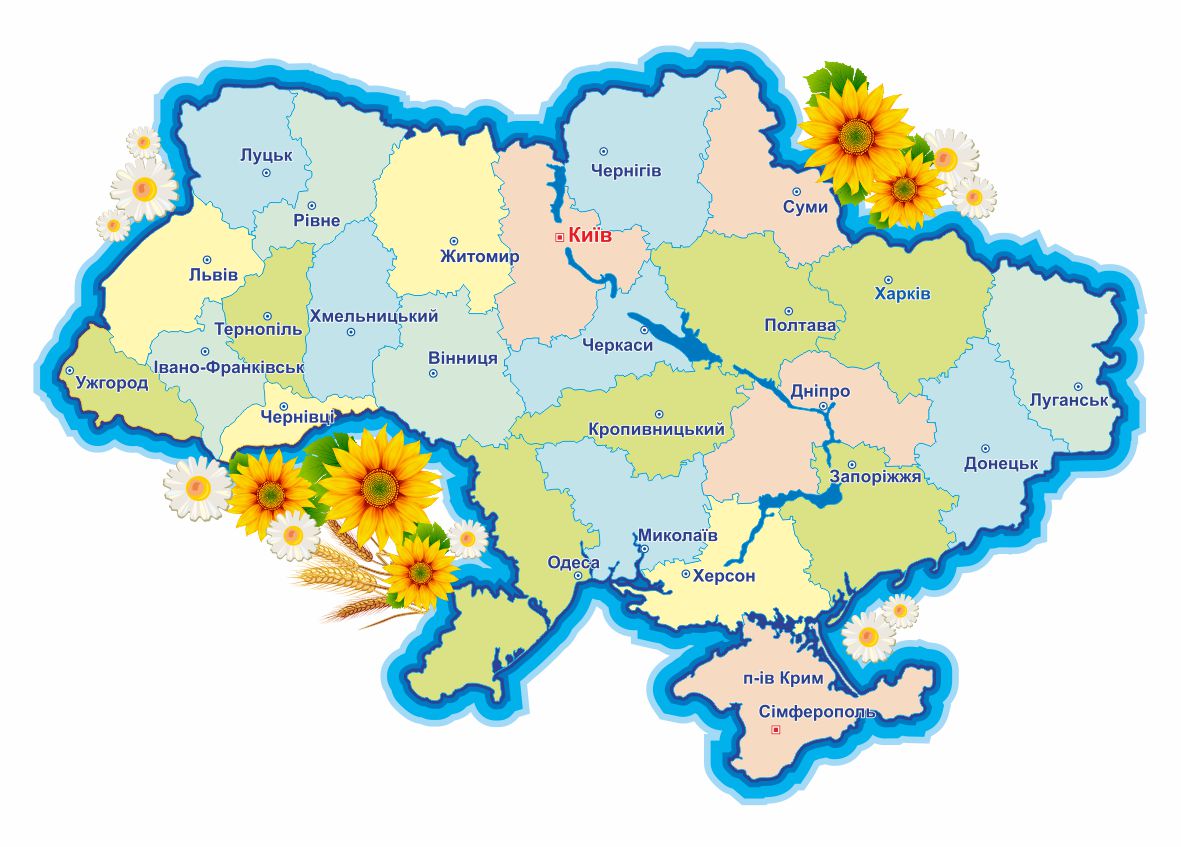 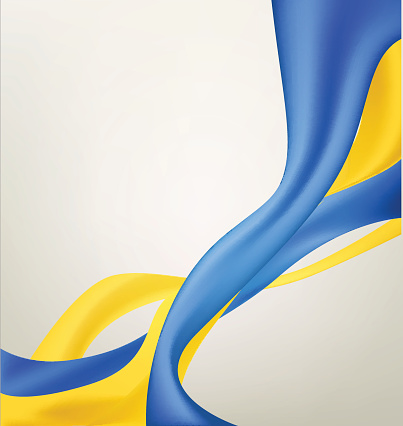 Непереможні козакиВам лине слава крізь віки,Вам дякуєм за Україну.Не дали впасти на коліна!
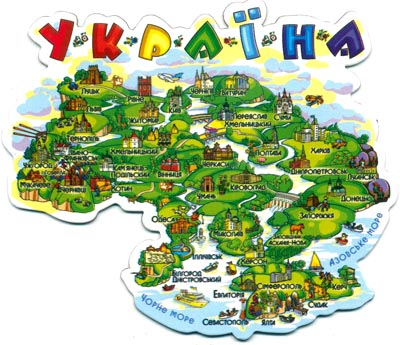 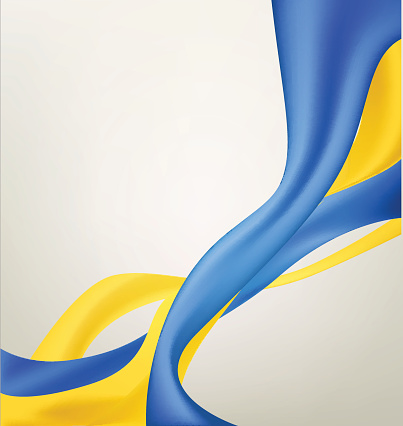 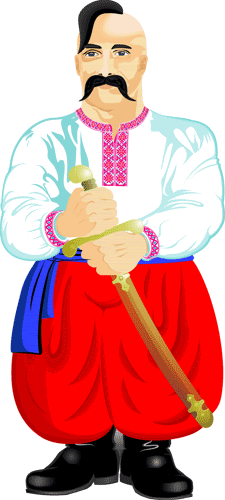 Знає кожен, знає всяк,Хто з оселедцем – той козак,Але ж не в оселедці річ,Козак це той, хто любить Січ!
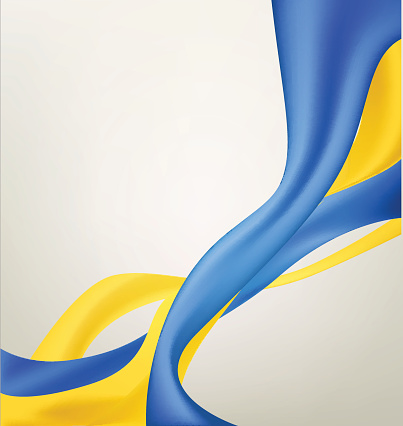 Ми неньку нашу, УкраїнуОбережем від всяких бід.Ми, козаки, одна родина,Міцний і славний весь наш рід.
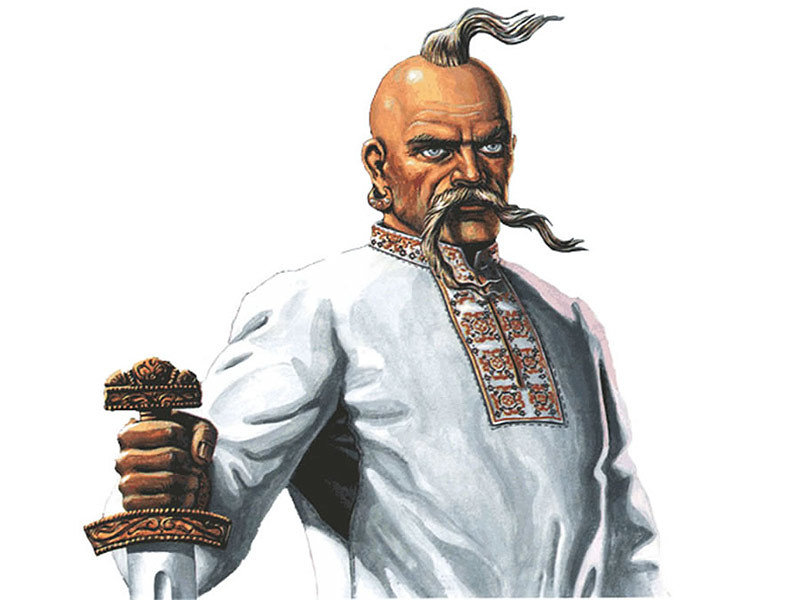 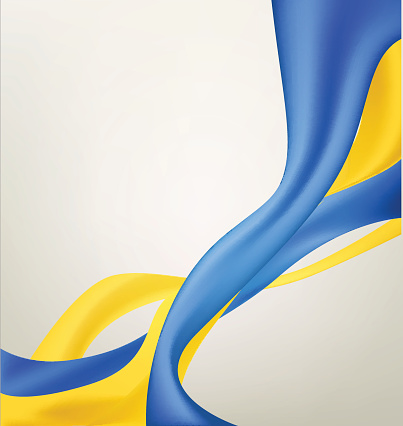 Росте в лузі калинонька,Що садила дівчинонька,Що садила та співала,Козака із бою ждала.
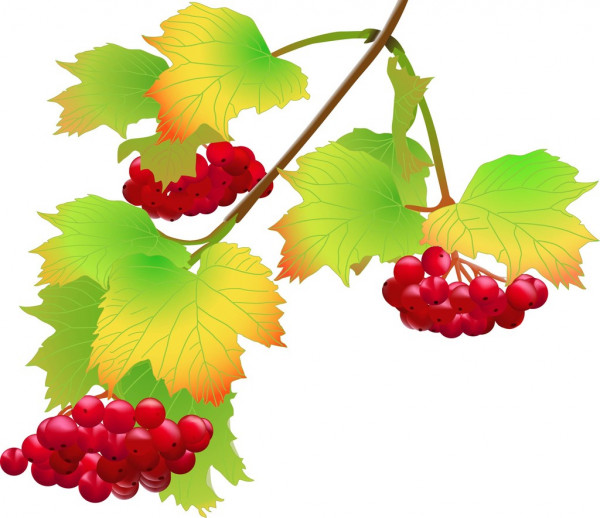